Основы композиции в конструктивных искусствах
Основы композиции в конструктивных искусствах
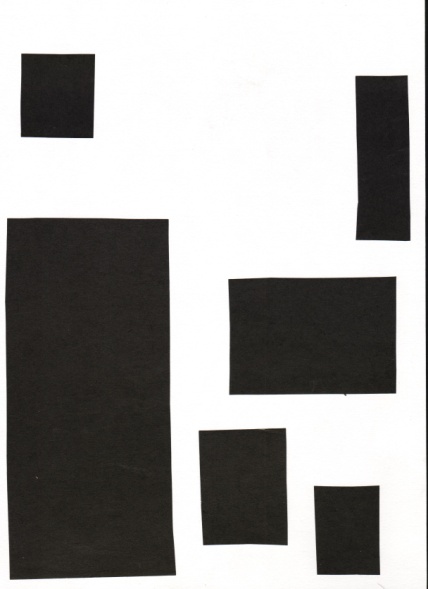 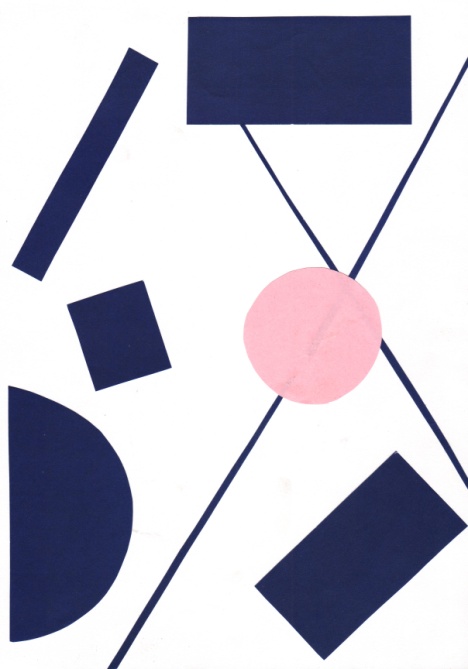 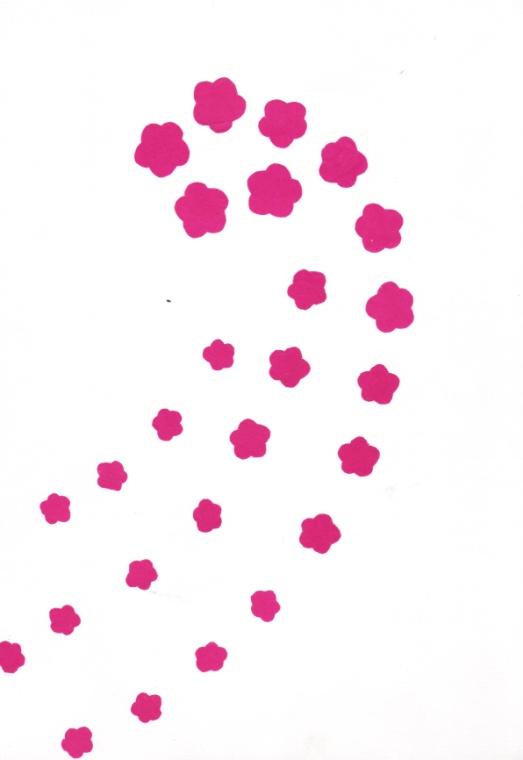 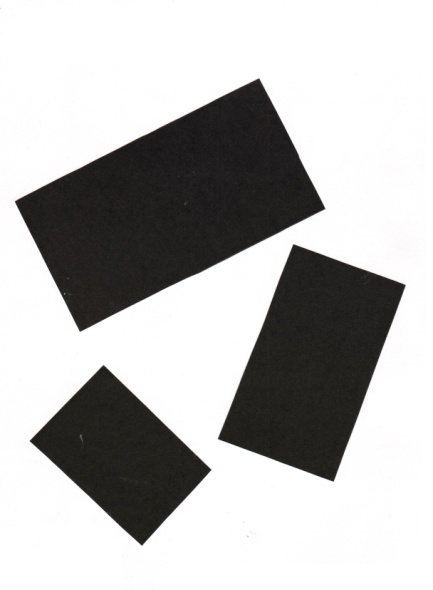 1.
1.
2.
2.
Проанализировать композицию по плану:
Симметричная или асимметричная
Уравновешенная или неуравновешенная
Динамичная или статичная
Фронтальная или глубинная
Композиция с доминантой или без неё
Ритмичность строится по принципу сгущенности и разреженности или пересечениями линий и форм
Проанализировать композицию по плану:
Симметричная или асимметричная
Уравновешенная или неуравновешенная
Динамичная или статичная
Фронтальная или глубинная
Композиция с доминантой или без неё
Ритмичность строится по принципу сгущенности и разреженности или пересечениями линий и форм
Основы композиции в конструктивных искусствах
Основы композиции в конструктивных искусствах
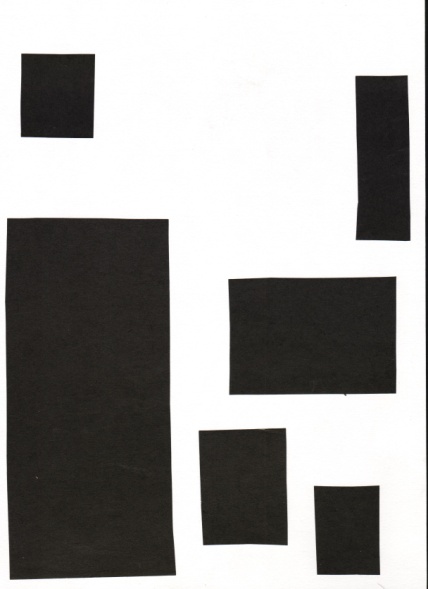 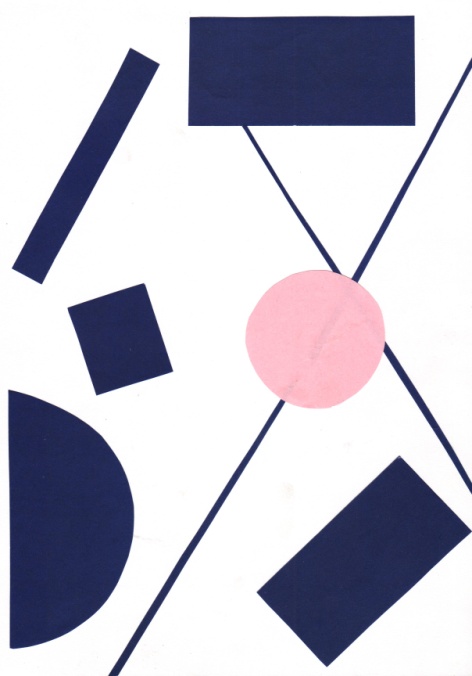 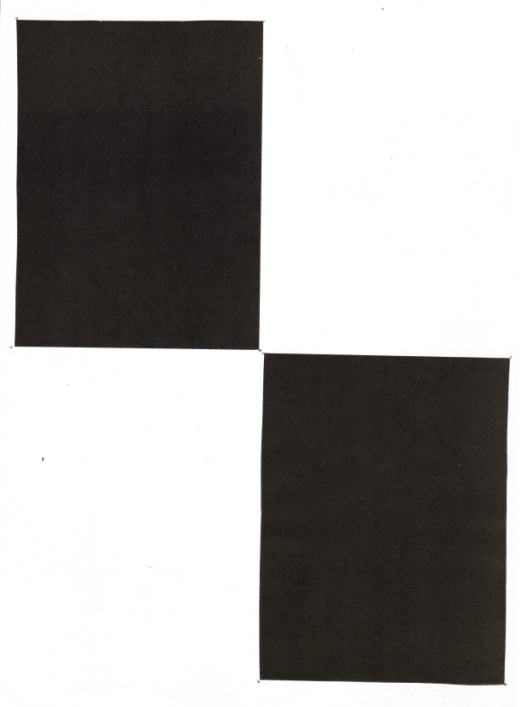 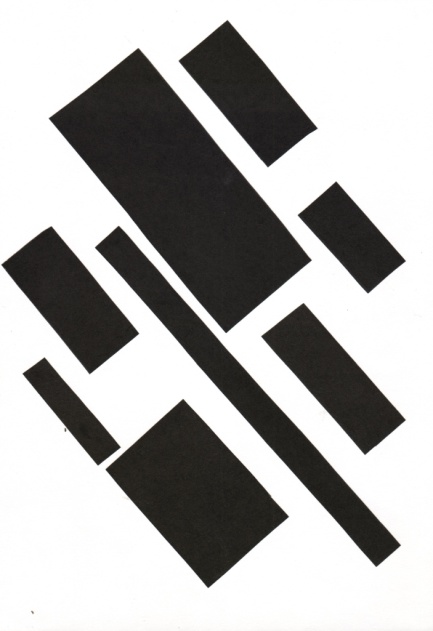 1.
1.
2.
2.
Проанализировать композицию по плану:
Симметричная или асимметричная
Уравновешенная или неуравновешенная
Динамичная или статичная
Фронтальная или глубинная
Композиция с доминантой или без неё
Ритмичность строится по принципу сгущенности и разреженности или пересечениями линий и форм
Проанализировать композицию по плану:
Симметричная или асимметричная
Уравновешенная или неуравновешенная
Динамичная или статичная
Фронтальная или глубинная
Композиция с доминантой или без неё
Ритмичность строится по принципу сгущенности и разреженности или пересечениями линий и форм
Основы композиции в конструктивных искусствах
Основы композиции в конструктивных искусствах
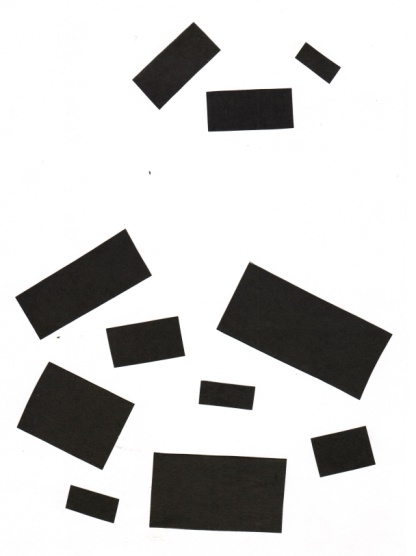 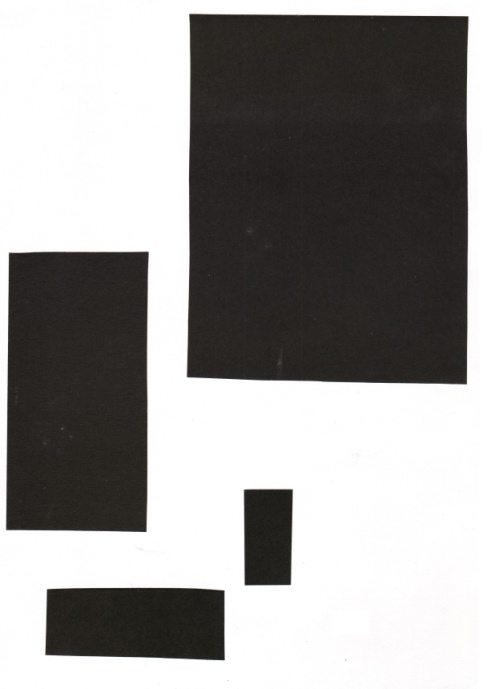 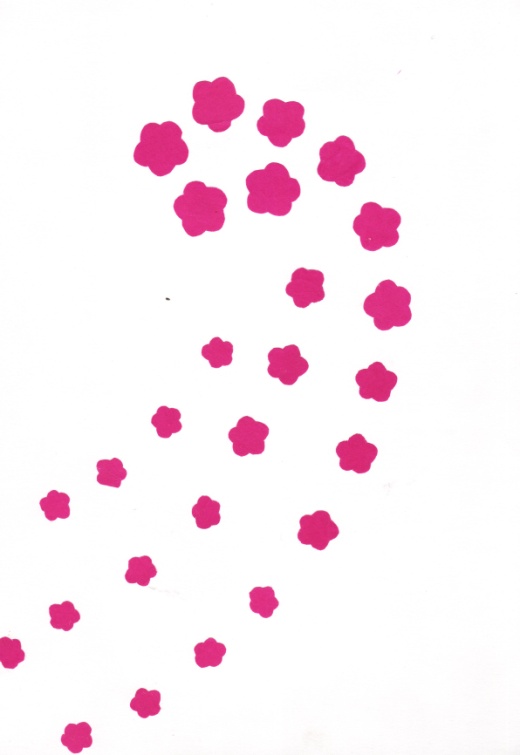 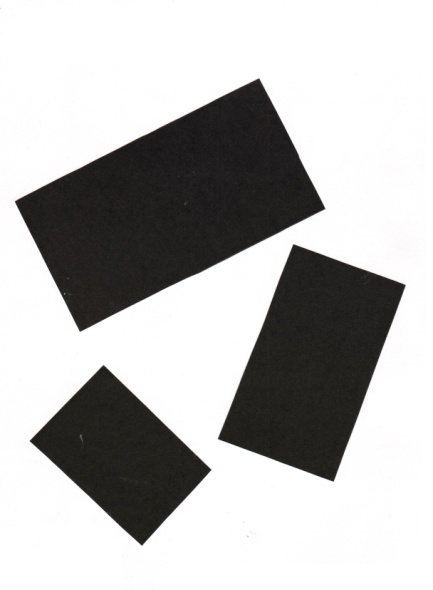 1.
1.
2.
2.
Проанализировать композицию по плану:
Симметричная или асимметричная
Уравновешенная или неуравновешенная
Динамичная или статичная
Фронтальная или глубинная
Композиция с доминантой или без неё
Ритмичность строится по принципу сгущенности и разреженности или пересечениями линий и форм
Проанализировать композицию по плану:
Симметричная или асимметричная
Уравновешенная или неуравновешенная
Динамичная или статичная
Фронтальная или глубинная
Композиция с доминантой или без неё
Ритмичность строится по принципу сгущенности и разреженности или пересечениями линий и форм
Основы композиции в конструктивных искусствах
Основы композиции в конструктивных искусствах
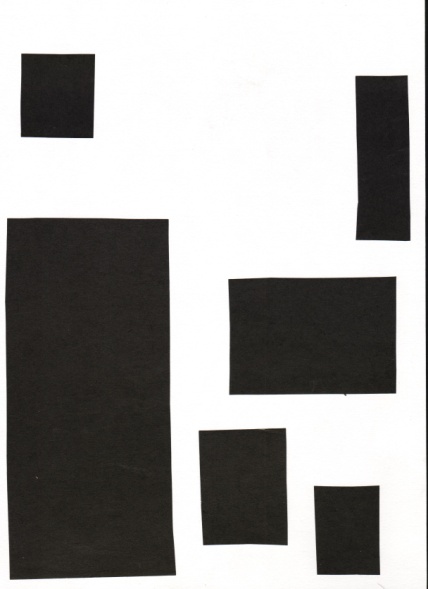 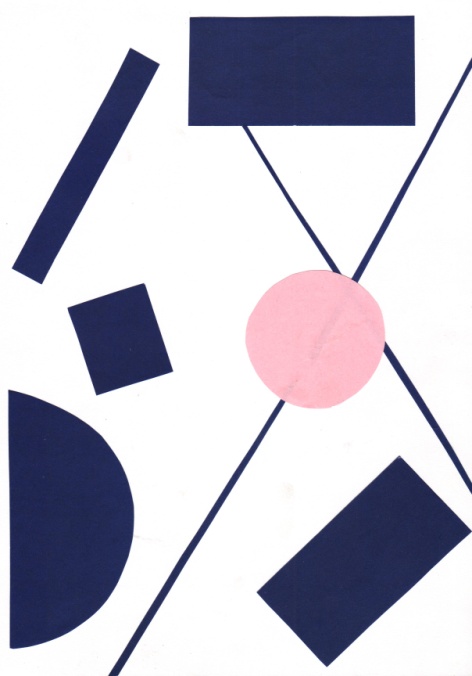 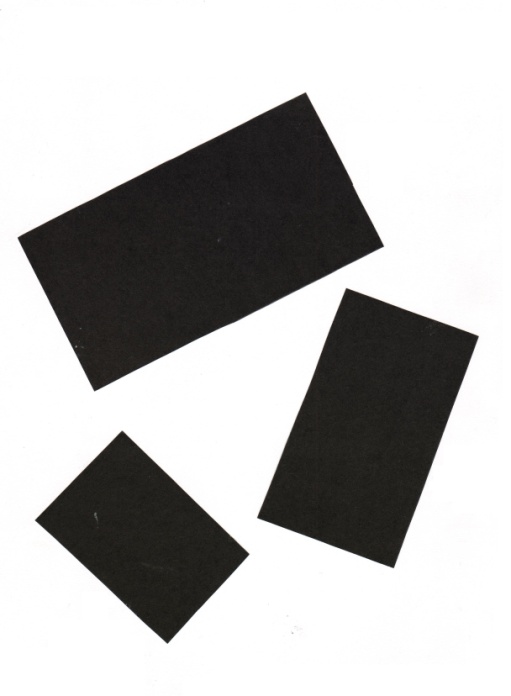 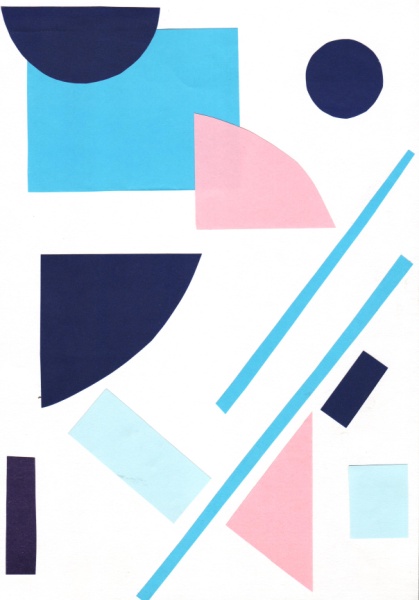 1.
1.
2.
2.
Проанализировать композицию по плану:
Симметричная или асимметричная
Уравновешенная или неуравновешенная
Динамичная или статичная
Фронтальная или глубинная
Композиция с доминантой или без неё
Ритмичность строится по принципу сгущенности и разреженности или пересечениями линий и форм
Проанализировать композицию по плану:
Симметричная или асимметричная
Уравновешенная или неуравновешенная
Динамичная или статичная
Фронтальная или глубинная
Композиция с доминантой или без неё
Ритмичность строится по принципу сгущенности и разреженности или пересечениями линий и форм
Основы композиции в конструктивных искусствах
Основы композиции в конструктивных искусствах
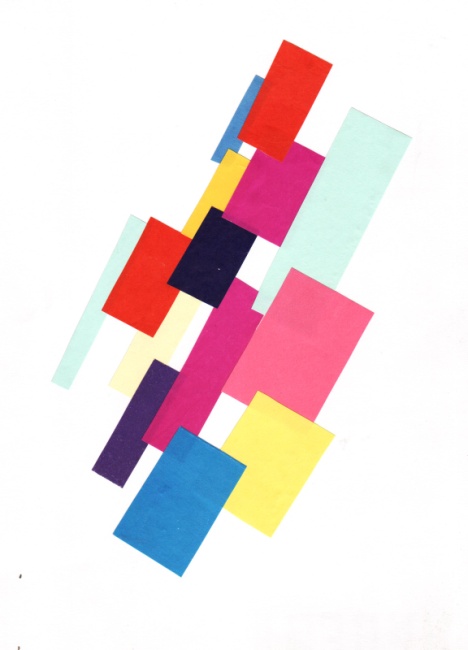 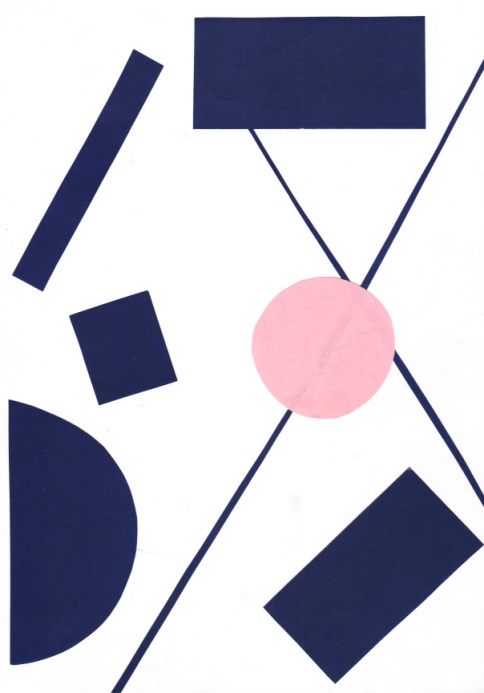 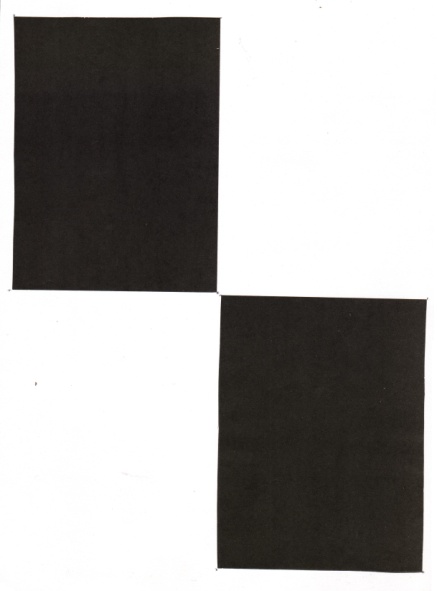 1.
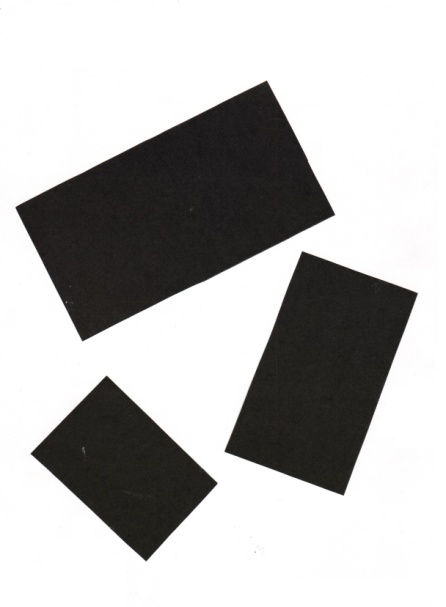 1.
1.
2.
2.
Проанализировать композицию по плану:
Симметричная или асимметричная
Уравновешенная или неуравновешенная
Динамичная или статичная
Фронтальная или глубинная
Композиция с доминантой или без неё
Ритмичность строится по принципу сгущенности и разреженности или пересечениями линий и форм
Проанализировать композицию по плану:
Симметричная или асимметричная
Уравновешенная или неуравновешенная
Динамичная или статичная
Фронтальная или глубинная
Композиция с доминантой или без неё
Ритмичность строится по принципу сгущенности и разреженности или пересечениями линий и форм
Основы композиции в конструктивных искусствах
Основы композиции в конструктивных искусствах
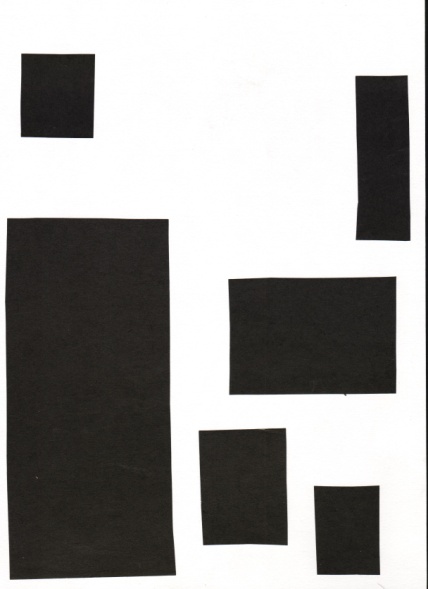 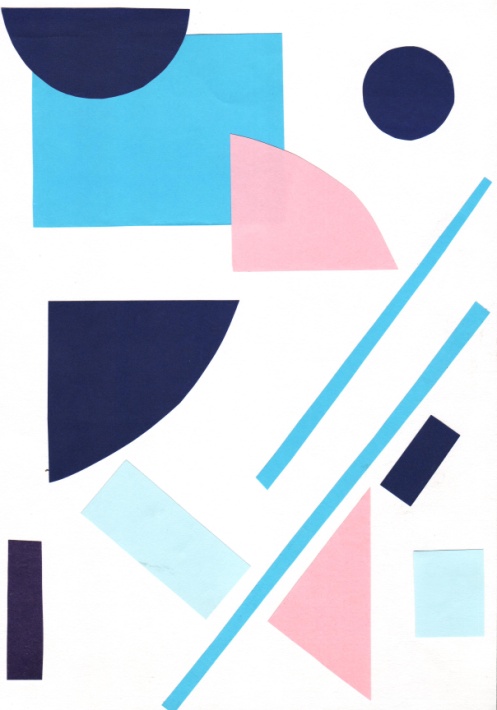 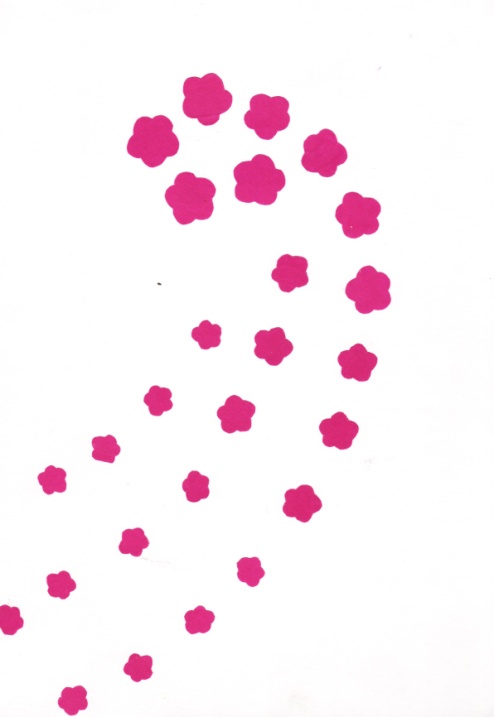 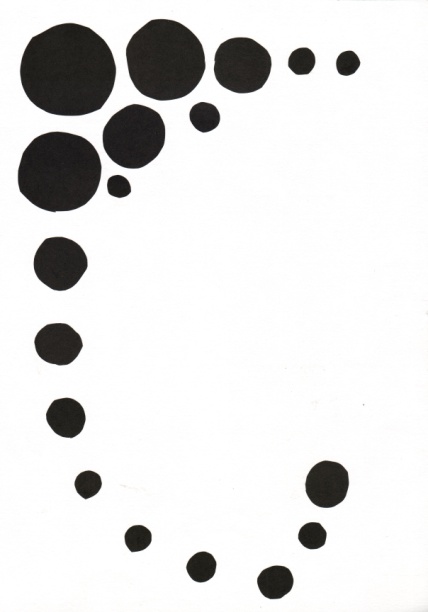 1.
1.
2.
2.
Проанализировать композицию по плану:
Симметричная или асимметричная
Уравновешенная или неуравновешенная
Динамичная или статичная
Фронтальная или глубинная
Композиция с доминантой или без неё
Ритмичность строится по принципу сгущенности и разреженности или пересечениями линий и форм
Проанализировать композицию по плану:
Симметричная или асимметричная
Уравновешенная или неуравновешенная
Динамичная или статичная
Фронтальная или глубинная
Композиция с доминантой или без неё
Ритмичность строится по принципу сгущенности и разреженности или пересечениями линий и форм
Основы композиции в конструктивных искусствах
Основы композиции в конструктивных искусствах
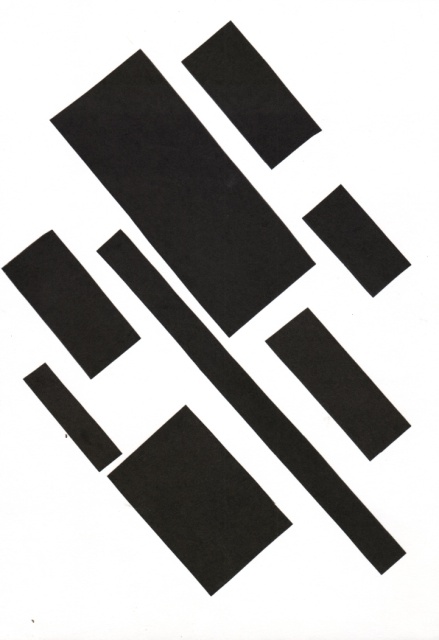 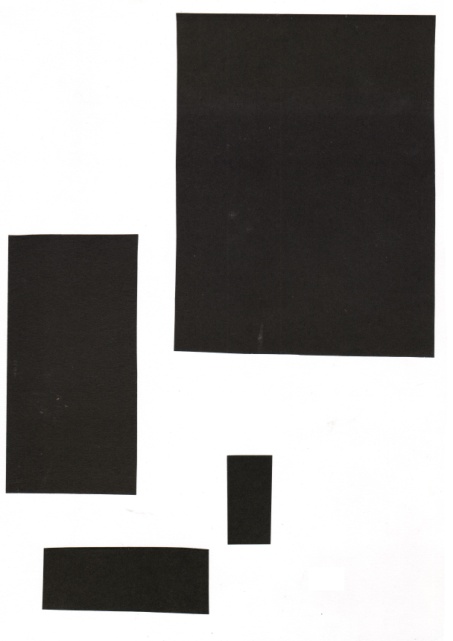 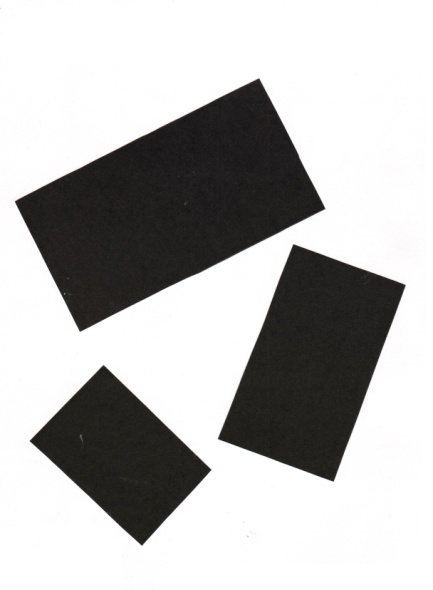 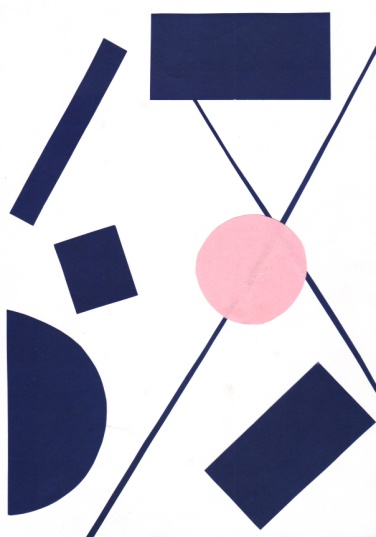 1.
1.
2.
2.
Проанализировать композицию по плану:
Симметричная или асимметричная
Уравновешенная или неуравновешенная
Динамичная или статичная
Фронтальная или глубинная
Композиция с доминантой или без неё
Ритмичность строится по принципу сгущенности и разреженности или пересечениями линий и форм
Проанализировать композицию по плану:
Симметричная или асимметричная
Уравновешенная или неуравновешенная
Динамичная или статичная
Фронтальная или глубинная
Композиция с доминантой или без неё
Ритмичность строится по принципу сгущенности и разреженности или пересечениями линий и форм
Основы композиции в конструктивных искусствах
Основы композиции в конструктивных искусствах
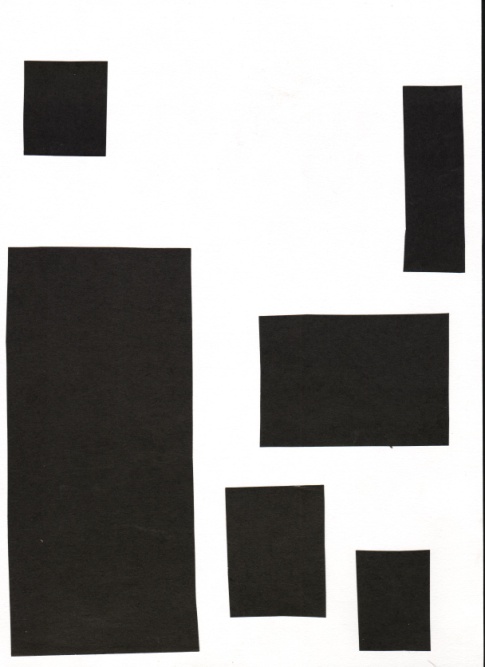 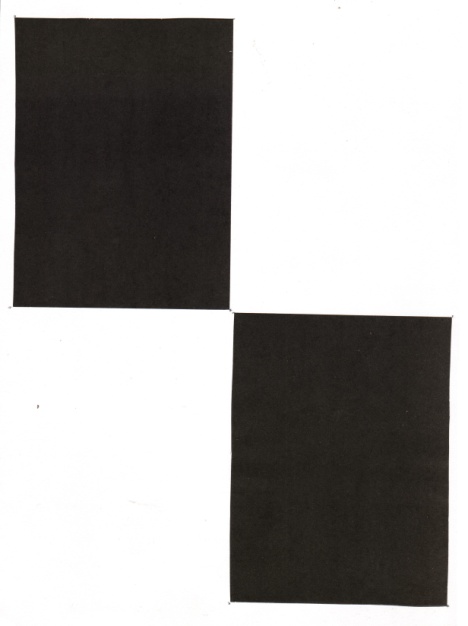 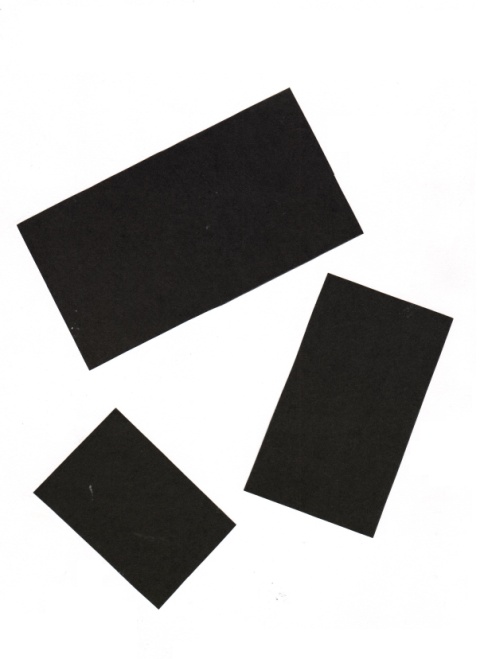 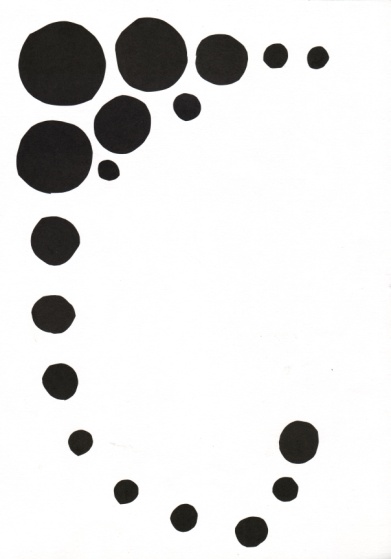 1.
1.
2.
2.
Проанализировать композицию по плану:
Симметричная или асимметричная
Уравновешенная или неуравновешенная
Динамичная или статичная
Фронтальная или глубинная
Композиция с доминантой или без неё
Ритмичность строится по принципу сгущенности и разреженности или пересечениями линий и форм
Проанализировать композицию по плану:
Симметричная или асимметричная
Уравновешенная или неуравновешенная
Динамичная или статичная
Фронтальная или глубинная
Композиция с доминантой или без неё
Ритмичность строится по принципу сгущенности и разреженности или пересечениями линий и форм
Основы композиции в конструктивных искусствах
Основы композиции в конструктивных искусствах
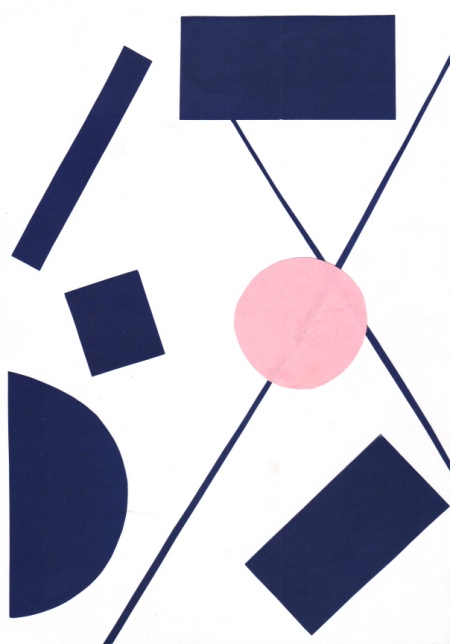 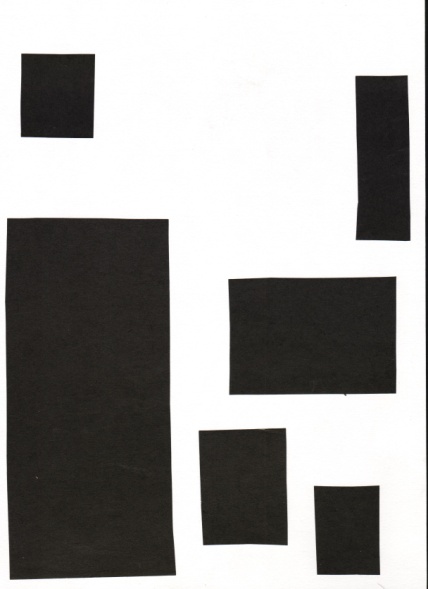 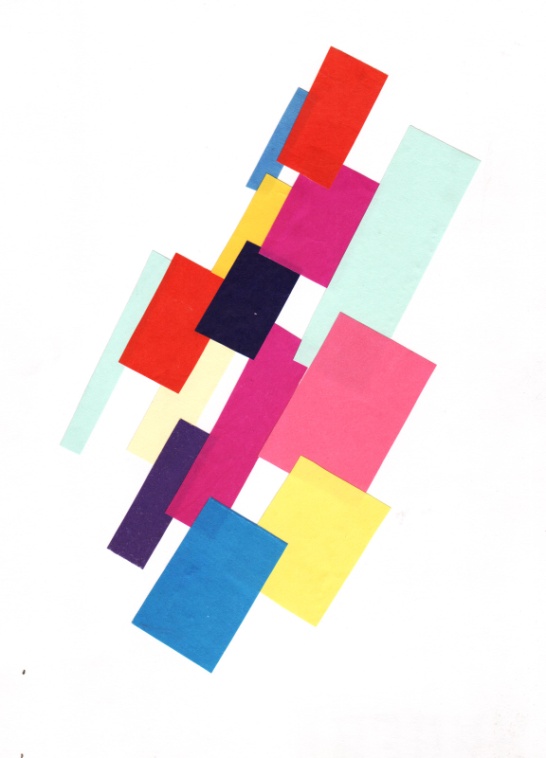 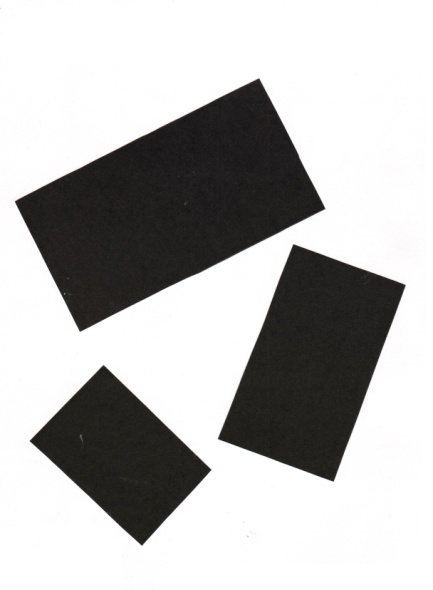 1.
1.
2.
2.
Проанализировать композицию по плану:
Симметричная или асимметричная
Уравновешенная или неуравновешенная
Динамичная или статичная
Фронтальная или глубинная
Композиция с доминантой или без неё
Ритмичность строится по принципу сгущенности и разреженности или пересечениями линий и форм
Проанализировать композицию по плану:
Симметричная или асимметричная
Уравновешенная или неуравновешенная
Динамичная или статичная
Фронтальная или глубинная
Композиция с доминантой или без неё
Ритмичность строится по принципу сгущенности и разреженности или пересечениями линий и форм
Основы композиции в конструктивных искусствах
Основы композиции в конструктивных искусствах
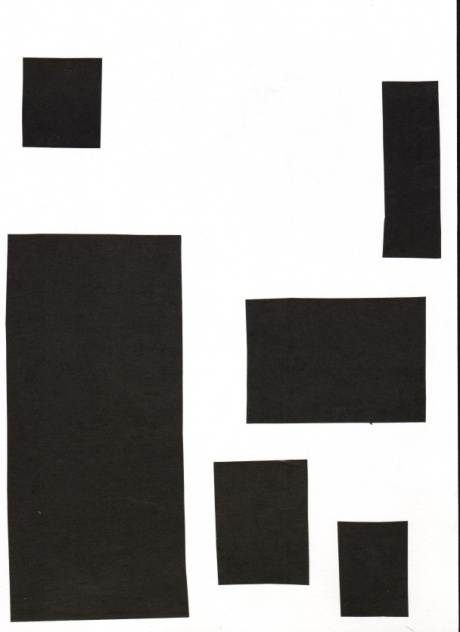 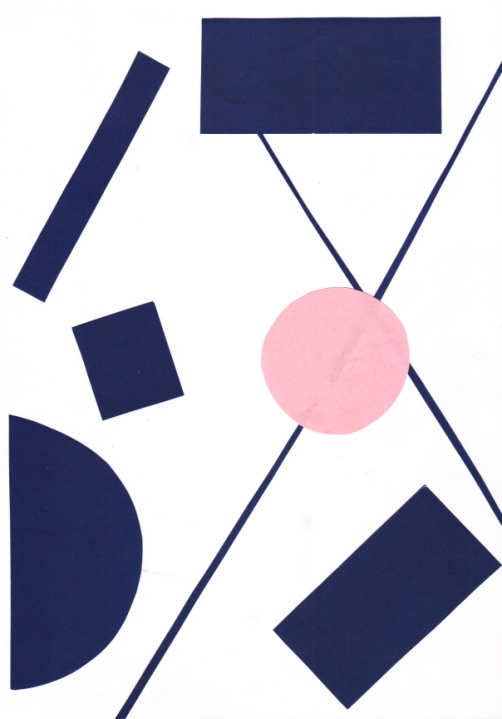 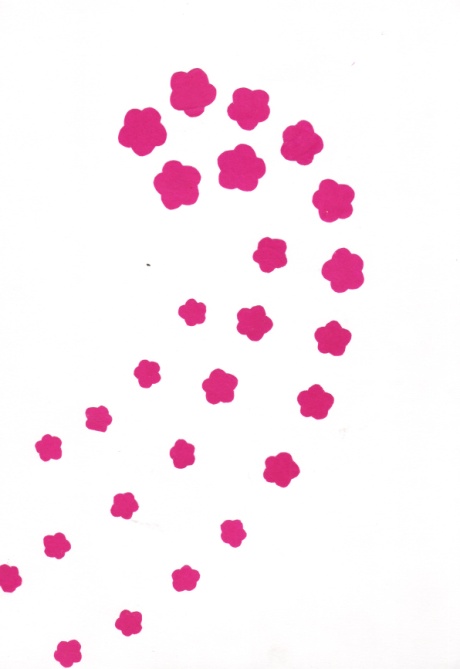 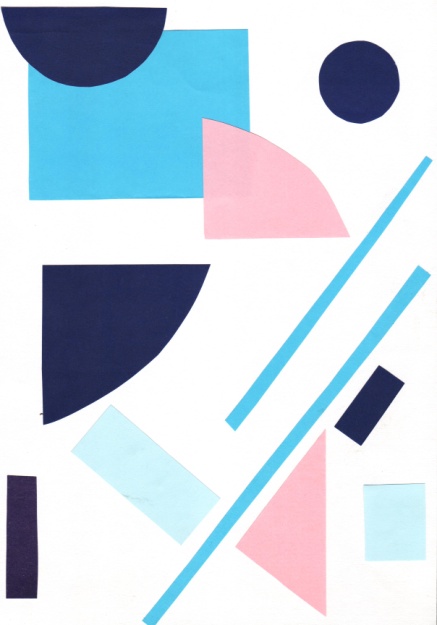 1.
1.
2.
2.
Проанализировать композицию по плану:
Симметричная или асимметричная
Уравновешенная или неуравновешенная
Динамичная или статичная
Фронтальная или глубинная
Композиция с доминантой или без неё
Ритмичность строится по принципу сгущенности и разреженности или пересечениями линий и форм
Проанализировать композицию по плану:
Симметричная или асимметричная
Уравновешенная или неуравновешенная
Динамичная или статичная
Фронтальная или глубинная
Композиция с доминантой или без неё
Ритмичность строится по принципу сгущенности и разреженности или пересечениями линий и форм